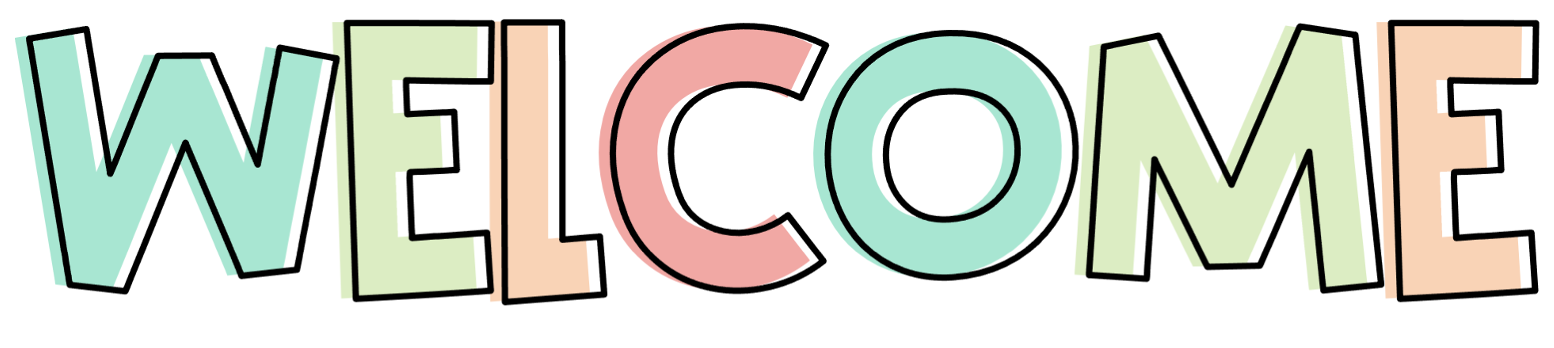 Reading: WE WILL USE THE BENCHMARK READING PROGRAM TO HELP GUIDE OUR STUDENTS IN LEARNING HOW TO READ FLUENTLY AND COMPREHEND WHAT THEY ARE READING. EACH UNIT LASTS FOR 3 WEEKS (SOMETIMES LONGER IF WE SEE THE NEED) FOR 2 OF THE 3 WEEKS WE WILL TAKE A COMPREHENSION CHECK WHICH WILL REVIEW THE SKILLS THAT WE HAVE LEARNED THAT WEEK.  (CLASSWORK GRADE). ON THE THIRD WEEK WE WILL TAKE A READING TEST THAT WILL COVER ALL OF THE SKILLS LEARNED DURING THE UNIT.
Word Study: WE WILL USE BENCHMARKS WORD STUDY PROGRAM TO WORK ON OUR PHONICS SKILLS. EACH WEEK WE WILL STUDY A NEW PHONICS SKILL. EVERY 3 WEEKS WE WILL HAVE A WORD STUDY TEST WHERE WE WILL SHOW OUR KNOWLEDGE OF THE SKILLS TAUGHT. WE WILL READ WORD LISTS, COMPLETE SORTS, AND PRACTICE WITH THE NEW SKILL EVERYDAY.
Writing:  IN WRITING WE WILL USE PROGRESS THROUGH THE DIFFERENT GENRES OF WRITING THROUGHOUT THE YEAR. THE STUDENTS WILL LEARN A PROCESS OF WRITING WHERE WE GATHER INFORMATION, DEVELOP THAT INFORMATION, WRITE A ROUGH DRAFT, REVISE, EDIT, AND PUBLISH THEIR WORK OVER A 6 WEEK PERIOD. THEY MAY COMPLETE MULTIPLE PIECES OF WRITING IN THAT TIME OR JUST 1 PUBLISHED PIECE. THEY WILL BE GRADED ON SKILLS TAUGHT IN CLASS AS WE WORK THROUGH THE WRITING PROCESS.
The Envision series textbook is consumable so that students can refer back to work they have done, vocabulary needed, etc. to help them when doing math homework.
Math homework will be given as needed.
Quick Checks are quizzes that will be given after several lessons to assess areas of mastery as well as need.Tests will occur at the end of each Topic. We will give study guides as homework a day or two prior to the test.
This year 3rd graders are expected to master multiplication facts through 10.  We encourage your child to practice at home.  There are several ways to practice.  Some suggestions are: flashcards, IXL (on clever), 99math.com, writing facts down, Practice Buddy (Savvas easy bridge on clever)We challenge students who have mastered facts through 1o, to go on and learn 11's and 12's.There are many great online resources we encourage you to use.  Most all of these can be found through the Clever app.
The science curriculum we use is Stemscopes.  Throughout the year, we will explore the following topics:Objects and motionelectric and magnetic forcesLiving and nonliving and life cyclesinheritance and variation traits and environmental traitsfossilssurvival of the fittestEcosystemsWeather and climatenatural hazards
WE WILL COVER Topics such as Map skills, community, Alabama regions and much more. THE STUDENTS WILL DO CLASSWORK ASSIGNMENTS and projects for grades.
I HOPE TO SEE YOUR CHILD EACH DAY AT SCHOOL.Please send me a message in Dojo if you know your child will be out. Our academic day begins at 7:30 IF YOUR CHILD HAS TO BE ABSENT PLEASE SEND A NOTE WITHIN THREE DAYS OF THEIR RETURN TO SCHOOL TO HAVE THE ABSENCE EXCUSED.
I ask that students do the following things each week.Read 100 minutes total (you may split it up any way you like. Practice math facts complete study guides and study for tests as needed.Additional options:  Additional math practice pages, IXL (in clever), practice buddy
Each student has their own Ipad at school that they are logged into. We use these ipads throughout the day as needed.At home your child can use their CLEVER BADGE to log into some of the following programs. IXL SAVVAS (PRACTICE BUDDY)BENCHMARK
Each tuesday your child will bring home a tuesday folder. Please sign the page in the return to school side of the folder and look through the graded papers. All graded papers need to be returned to school. If there is a signature line on a graded paper, please sign to acknowledge you have seen the paper.
is our main form of communication. This is where behavior will be recorded each day.
Yarbrough School Counseling Program Kelly  Walsh
The role of a school counselor:
Foster the educational, career, and social/emotional development of students throughout their academic careers. Services are brief and solution focused.

Services include the following:
Bimonthly counseling lessons
Individual and small group support.   
Responsive services and crisis management
Referrals to community agencies as needed
Collaboration and consultation with staff & parents

For more information please visit Mrs.  Kelly Walsh’s website or email her at
klwalsh@auburnschools.org
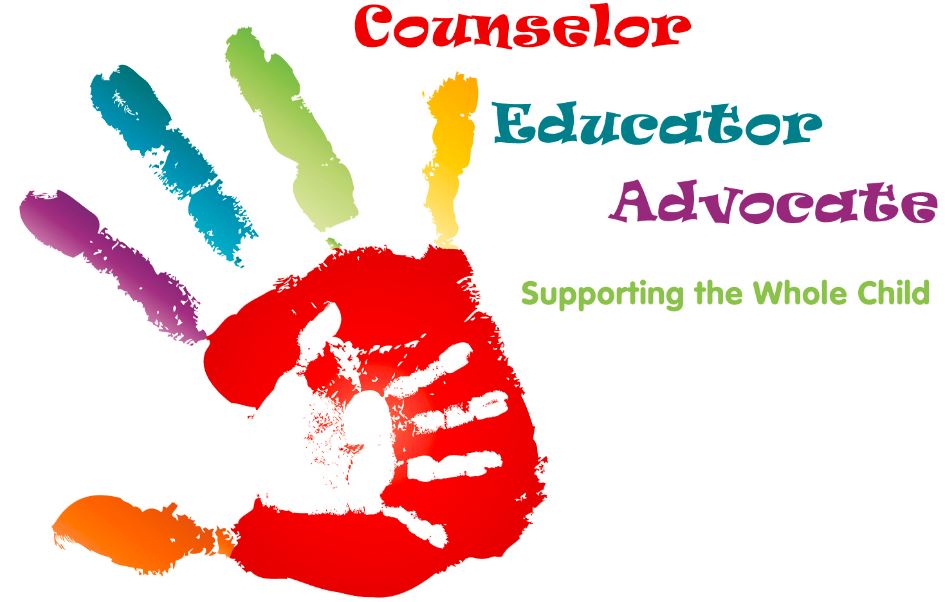 Lessons:
Positivity Project
Safer, Smarter Kids (www.safer,smarterkids.org ). Erin's Law
Anti-Bullying
Emotional Regulation
Career Development (KuderGlaxcy.com) State curriculum
Diversity
Summer safety
School Transition